Чому ми їмо квіти?
Їстівні квіти не належать до основних компонентів, які необхідно включати у раціон. 
Вони можуть забезпечувати естетичну насолоду, надавати стравам неповторний аромат і колір. 
Їх розглядають швидше як спеції з активними речовинами у складі, які трохи впливають на стан нашого здоров'я і можуть приносити користь
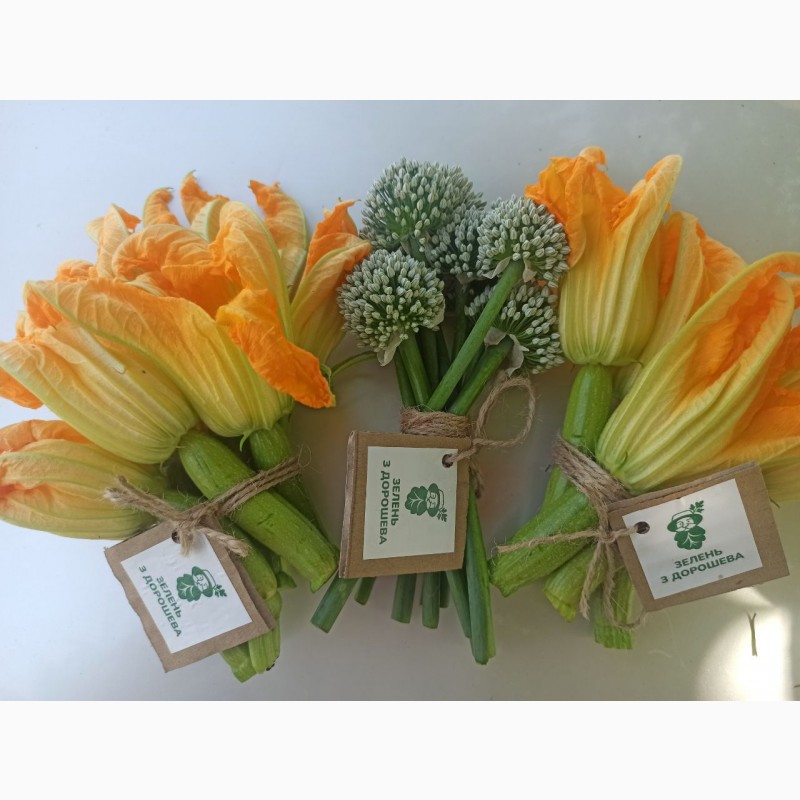 Існують компанії, які спеціально вирощують квіти для дорогих ресторанів. Власник японського ресторану Olive Tree Ісехара Казуесі Йоні вважає, що квіти відмінно доповнюють ряд страв: їх аромати часто тонкі і не домінують над іншими інгредієнтами, а барвисті пелюстки виглядають настільки привабливо, що страви з використанням квітів виявляються найпопулярнішими у меню в будь-якому сезоні
На відміну від зелені, квіти можна їсти лише маленькими порціями
Рекомендацій щодо вживання квітів:
посипайте їстівними квітами зелені салати щоб додати кольору та смаку;
заморожуйте цілі дрібні квіти в кубиках льоду для пуншів та інших напоїв;
використовуйте квіти для ароматизованих олій, вінегретів, желе та маринадів;
зацукровуйте квіти для декорування страв. 
Квіти можна додавати до випічки, десертів, гарнірів і м'ясних страв, робити з ними пасту й рулетики, використовувати пелюстки замість рисового паперу для спрінг-ролів тощо. Їх також можна заливати розтопленим шоколадом, додавати у соуси або джеми.
Крім цього, у квітах, в залежності від кольору, є різні набори біологічно активних речовин.
"Жовті й помаранчеві квіти містять каротиноїди, які сприяють утворенню вітаміну А.
У темних квітах синього і фіолетового кольору містяться флавоноїди.
Фітонциди, смоли й вітаміни також є у цих рослинах. Настурція, наприклад, лідер по вітаміну С.
Крім цього, квіти багаті на ферменти, ефірні олії, які мають бактерицидну і протизапальну дію, дубильні речовини, жирні кислоти, мікро- і макроелементи, такі як калій, кальцій, магній, цинк, мідь...
Квітковий гастрономічний ринок
Як кажуть, є попит – буде пропозиція. Англійська компанія Maddocks Farm Organics активно займається вирощуванням таких квітів. 
Вона пропонує висушені квіти, квіти для декору весільних тортів, різдвяні вінки (з їстівних квітів) і багато іншого.
Квіток, які можна використовувати в кулінарії, дуже багато. Проте вони мають бути лише їстівні
Зазвичай використовують троянду столисту, фіалку запашну, огірочник лікарський, майоран садовий, лаванду вузьколисту, м’яту перцеву, орегано, фенхель звичайний, нагідки лікарські і красолю велику, іноді – фіалка триколірна, квітки гарбуза звичайного, жасмин кущовий.
Французькі кулінари пропонують також вживати ароматні квітки вишні, яблуні, груші – для приготування фруктових салатів, а в одному з ресторанів Ванкувера розроблено спеціальне тюльпанове меню
Існують фундаментальні правила, як заготовляти квітки і як правильно їх використовувати
1. Обов’язково слід звертати увагу, щоб вони не були отруйними. 
2. Не можна використовувати в кулінарії квітки, які продаються в квіткових крамничках, тому що їх обприскують хімічними препаратами і використовують консерванти, добрива, для зберігання. 
3. Квітки потрібно збирати на полях, луках і рано вранці. 4. Мити їх необхідно з обережністю під проточною водою і осушувати бажано за допомогою паперового рушника в приміщенні, де є потік свіжого повітря. 
5. Зберігати квітки можна в пластикових контейнерах у холодильниках, а можна навіть заморожувати.
Зважати на походження рослини
Рослини, які продаються у квіткових магазинах або обробляються пестицидами й хімікатами, їх використовувати не можна.
Також не можна збирати квіти вздовж траси й у промислових районах, бо вони вбирають вихлопні гази.
Купувати набори з квітами у супермаркеті або звертатися до підприємств, які вирощують органічні їстівні квіти, листову зелень і мікрогрін.
Якщо ж ви вирощуєте квіти у себе, то перед вживанням їх обов’язково треба струсити і промити, щоб очистити від дрібних комах.
Їстівні квіти краще збирати вранці, коли вони більш пружні й соковиті.
Добре тримати їх на паперовому рушнику в герметичній ємності й зберігати у холодильнику.
Важливо також видаляти тичинки квіточок, тому що пилок, який там зосереджений, може викликати алергічні реакції. До того ж він дуже інтенсивний і може перекривати смак пелюсток.
Враховувати особливості свого здоров’я
Квіти – це алергени, тому людям, які особливо схильні до алергічних реакцій, варто вибірково вживати їх і за можливості проконсультуватися з лікарем.
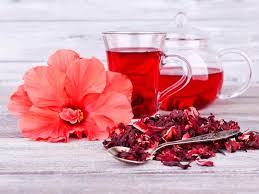 Крокус (шафран)
Засушені маточки крокуса відомі нам як пряність шафран. 
Ці квіти використовують як натуральний жовтогарячий барвник для сирів, лікерів, вершкового масла та інших продуктів.
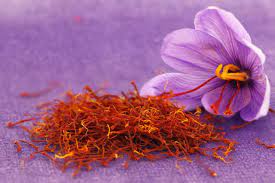 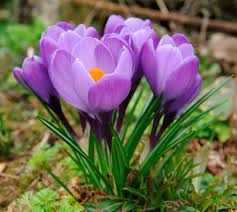 Пізньоцвіт осінній (отруйний)
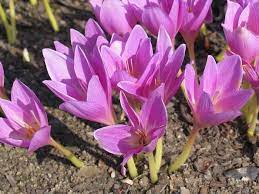 Цукіні
У Європі квіти цукіні використовують як гарнір. 
Їх фарширують, вживають з такими пікантними продуктами як козячий сир і зелень, обсмажують, запікають, готують у тісті.
Так само можна вживати квіти гарбузів, кабачків і патисонів.
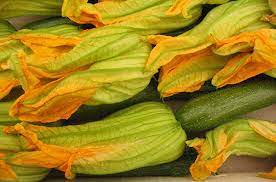 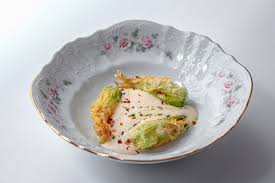 Артишок
За смаком артишок нагадує молодий волоський горіх. Його можна маринувати, запікати, смажити… 
Його "шапку" фарширують м'ясом, рисом, овочами, або грилюють
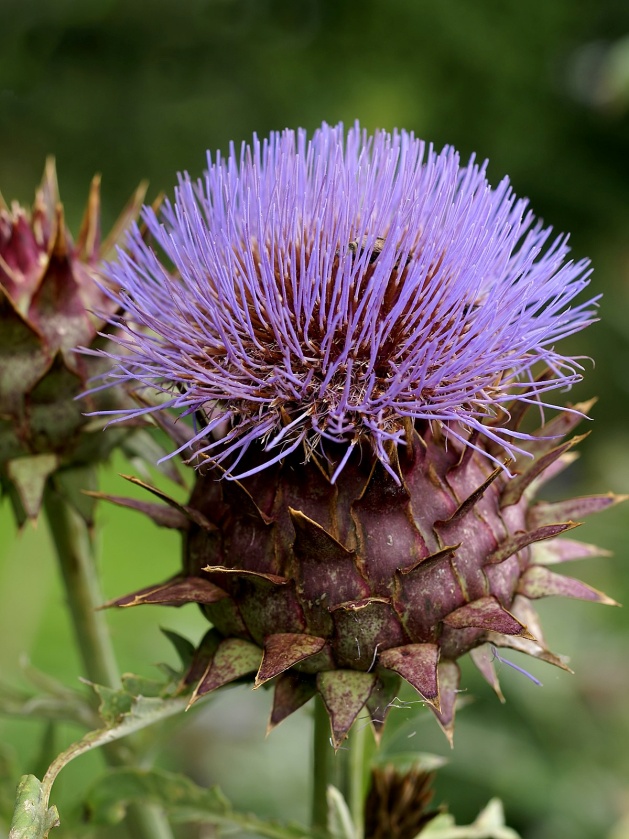 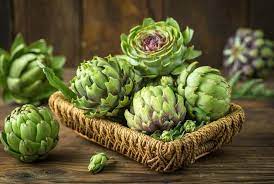 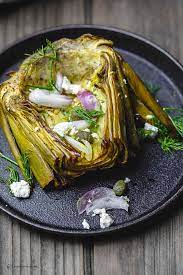 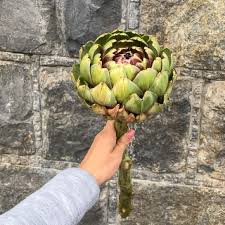 Рукола
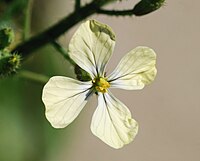 Коли рукола виросла, її листочки стають жорсткими і надто гострими, а маленькі жовто-білі квіточки можна додавати в салати. Вони доволі корисні і мають приємний аромат.
Базилік
Його квіти можуть бути прекрасними замінникам лаванди. У них фантастичне фіолетове забарвлення.
Особливо, якщо додавати до макаронів, рису, вони виглядають цікаво і дають прекрасний смак.
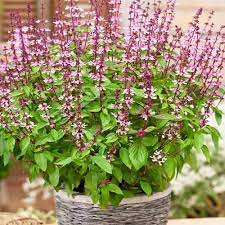 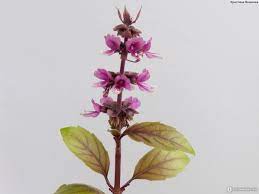 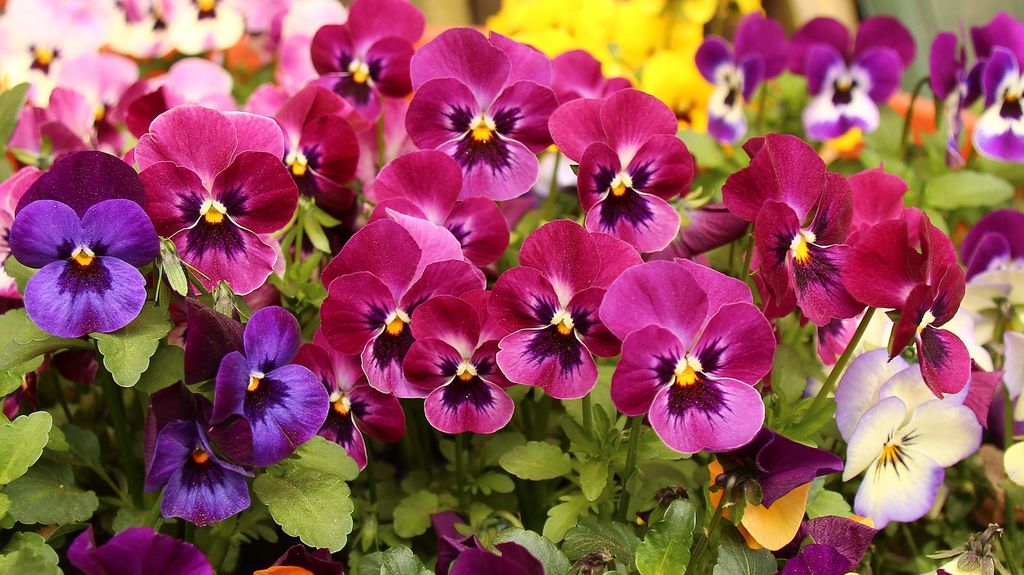 Фіалка
Ця квітка також відома як віола або братки.
Вона була поширена у вікторіанські часи – тоді її зацукровували і подавали як повноцінний десерт.
Фіалки мають м’який аромат і вживаються як у сирому вигляді, так і в салатах та бутербродах. 
Їх можна готувати замість шпинату на пару з оливковою олією, сіллю та перцем або додавати до будь-якої овочевої страви.
Квіточка братків повністю їстівна, вона дає цікавий відтінок у поєднанні з фруктами чи в салатах, у шоколаді.
Зацукровані фіалки
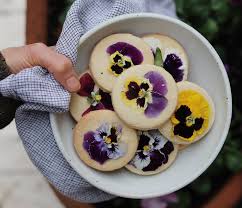 Волошка
Її аромат нагадує гвоздику.
Волошка має прекрасний вигляд у салатах, пелюстки додають до гарнірів, у рис чи пасту.
Цілі квіти можна використовувати у свіжих напоях, засушені.
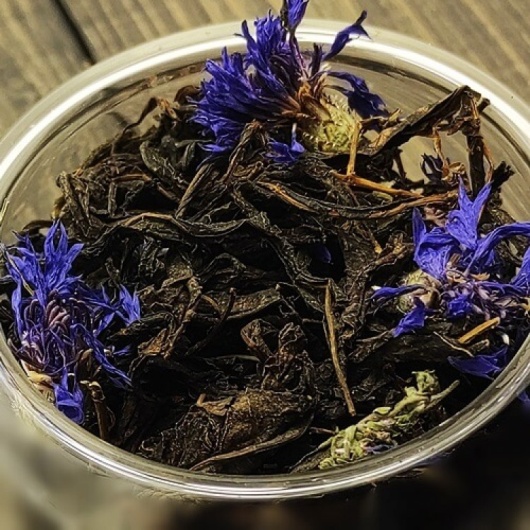 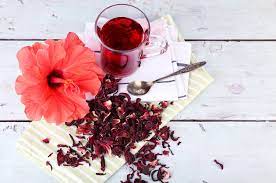 Гібіскус, суданська троянда (каркаде)
З квіток можна приготувати варення, салати, їх солять, маринують і начиняють сиром. 
Свіжі стебла, пагони і пелюстки додають в салати, супи та другі страви. Він добре підходить для желе, джему, варення або компоту. Квітки гібіскусу додають в кекси, запіканки, салати, рис і т.д. Подають, як звичайний сухофрукт, який нарізається на шматочки або подається цілим. 
З сухих пелюсток гібіскусу можна приготувати чудові напої: гарячий чай, холодний чай, напій з вином, напій з м’ятою, апельсинами або сухофруктами
Кульбаба звичайна
Ії активно їли ще з найдавніших часів. Молоді листки і стебла рослини використовють для приготування салатів і борщів, з квіток роблять варення і вино, а також «кульбабовий мед», але лише в тому випадку, якщо вони не оброблялися пестицидами.
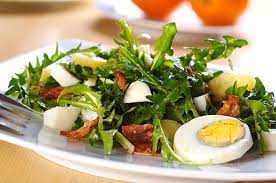 Кабачки (
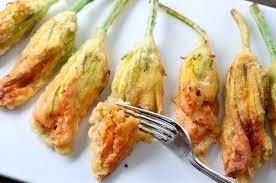 Великі жовті квітки кабачків, гарбузів, патисонів, цукіні – одні з найcмачніших. Жіночі квітки швидко в’януть, утворюючи зав’язь плоду, а чоловічі залишаються свіжими досить довго. Їх їдять сирими, додають у салати, фарширують різними начинками, смажать у клярі.
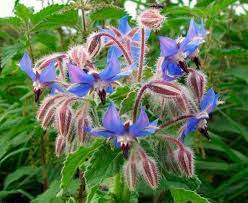 Огірочна трава
квітки блакитно-волошкового кольору у формі зірочок широко використовуються у багатьох країнах. У нас чомусь лише додають листки, які на смак свіжих огірків, у холодні супи і весняні окрошки. А квітки огірочка лікарського можна додавати у різноманітні лимонади, пунші, коктейлі на основі джину, у фруктові шербети, ними прикрашають торти, сирні запіканки і чизкейки. Блакитні зірочки можна заморозити у кубиках льоду
Орегано
Широко використовують в кулінарії Іспанії, Італії, Мексики, а також гірських регіонів Кавказу, де він отримав поетичну назву «гірська радість». В кулінарії, використовують і листки, і квітки рослини. Його додають в страви у свіжому або сушеному вигляді. Він прекрасно ароматизує рибу, м’ясо, дичину, м’ясні рулети і паштети, лівер, фарш, домашні ковбаси, підливи і соуси.
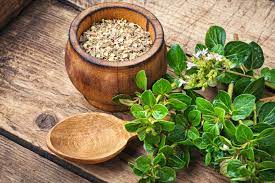 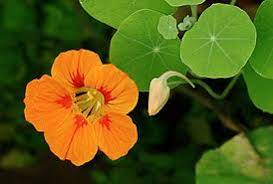 Настурція
Ця квітка – одна з найкорисніших, оскільки вона є "двоюрідною сестрою" родини хрестоцвітих: капусти, брокколі, гірчиці.
У її складі є компоненти, які можуть впливати на стан печінки.
Настурцію добре поєднувати з м'ятою, розмарином, лимоном і додавати у рибні чи м'ясні страви, супи.
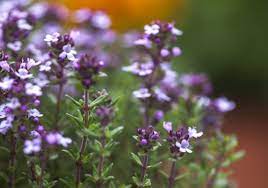 Квіти чебрецю
Пряного чебрецевого смаку стравам може додати не лише трава, а й квіти чебрецю. Їхній смак схожий до звичного нам чебрецевого і додатково має тонкі нотки лимона. Квіти чебрецю можна використовувати у тих же стравах, що й траву, а також вони чудово годяться для приготування трав’яного масла.
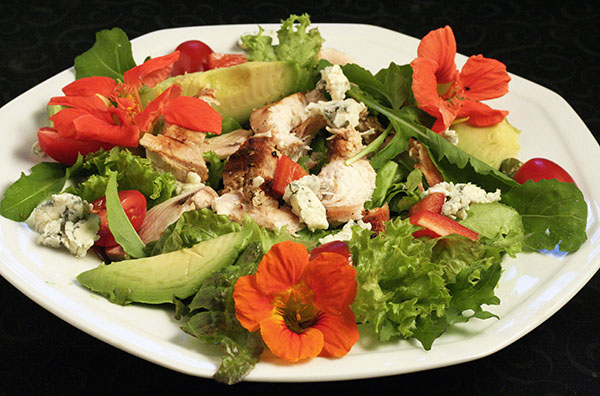 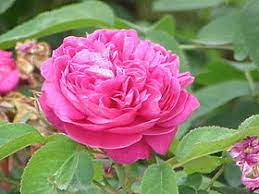 Троянди роду "Rosa"
З пелюсток троянди роблять варення, їх додають у фруктові салати.
Вони містять багато клітковини, кальцію і вітаміну С.
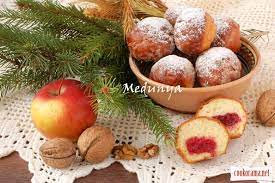 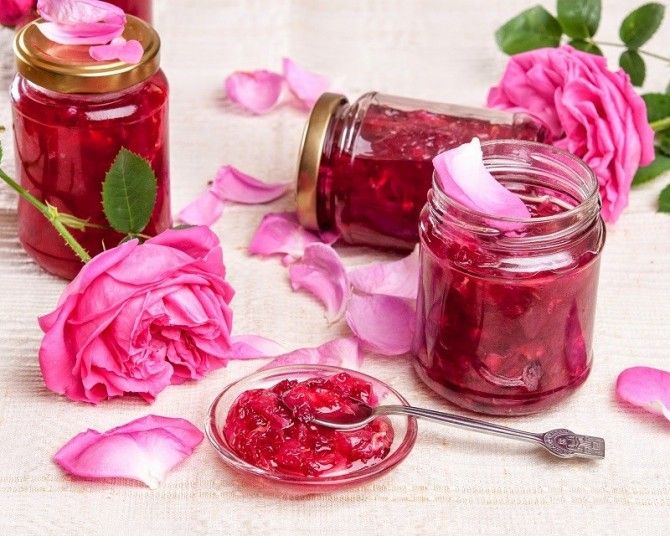 Лаванда
Дуже поширена у європейській культурі, ця квітка може стати доповненням до будь-яких страв.
"Лаванду використовують у чаї, трав'яних сумішах, настоянках, лікерах, сиропах. 
Вона гарно поєднується і з солоною, і з солодкою їжею. 
Наприклад, її запах і смак доповнюють сир, цитрусові, ягоди, розмарин, шавлія, чебрець, шоколад, рибні і м’ясні страви, морепродукти.
Аромат лаванди має заспокійливий ефект", –
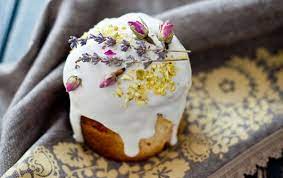 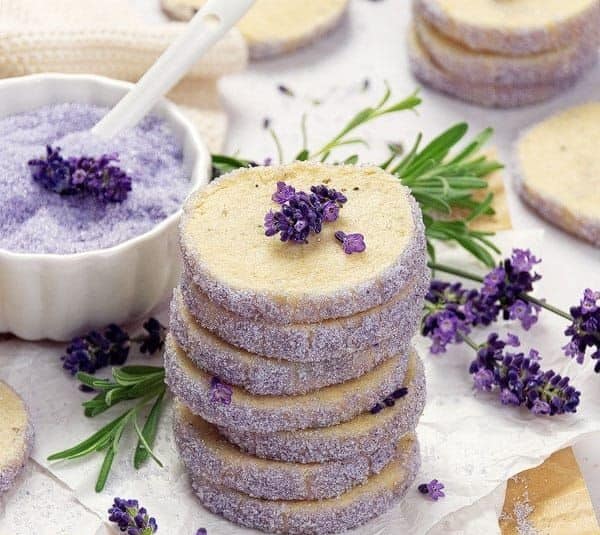 Зацукровані квітки лаванди добре підходять для прикраси пирогів.
Фіолетові квітки лаванди чудово виглядають у бокалі шампанського, додають пікантності і аромату сосни та кедру шоколадним десертам, тортам і тістечкам (капкейкам), чудова смакова добавка для заварного крему або бісквіту, доречні у шербетах та морозиві. Дає гарне поєднання кольорів із зеленим салатом і жовтою обліпихою. Один з обов’язкових складників суміші спецій «Прованські трави». Головне – не переборщити, бо смак страви нагадуватиме лавандове мило чи шампунь
Нагідки або календула
Багаті на каротин дрібні пелюсточки жовтогарячого кольору у багатьох країнах додають перед подачею на стіл до сирів, м'ясних та рибних страв, макаронних виробів та рису, відварної риби а також як наповнювач для сирного крему та вершкового масла, чудово виглядають у салатах і просто на бутербродах.
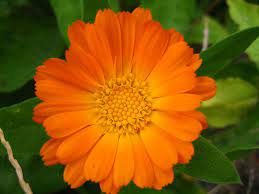